IFMG / Campus Ibirité

Semanas de Integração 2022

(07/02/2022 – 18/02/2022)

Técnico em Automação Industrial 
Integrado ao Ensino Médio

(2º ano)
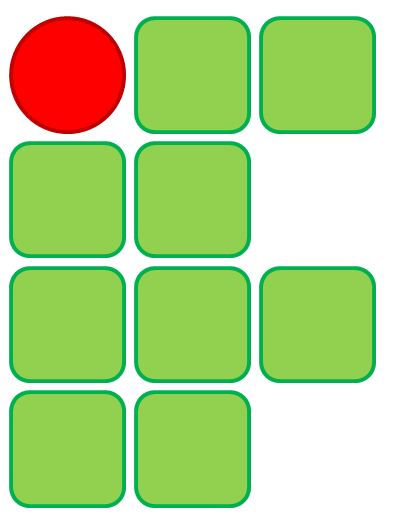 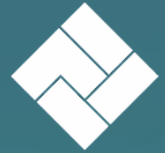 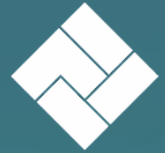 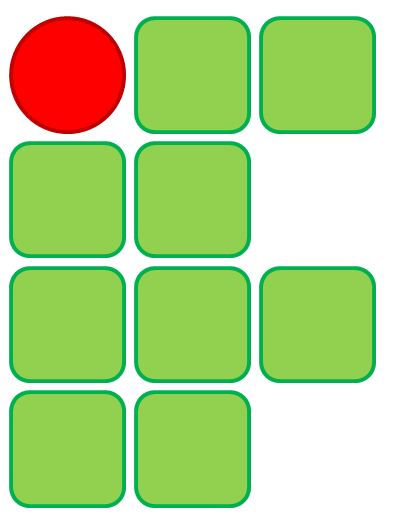 Data: 07/02/2022 (segunda-feira)
                                    


Neste dia, não estão previstas atividades escolares presenciais para a turma, e o(a)s estudantes poderão ficar em casa.

A Coordenação de Curso passará para a turma uma atividade escolar, que poderá ser resolvida em casa por todo(a)s estudantes.
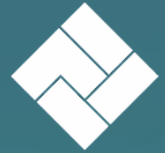 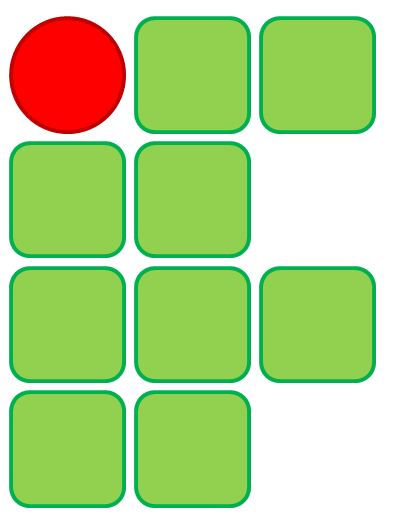 Data: 08/02/2022 (terça-feira)
                                    Horário: 8h – 11h


Atividade: Conversa com os diretores.

Público: todo(a)s o(a)s estudantes da turma.

Local: no 1º andar, sob as tendas.

Responsáveis: diretores do IFMG / Campus Ibirité.
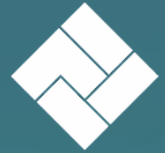 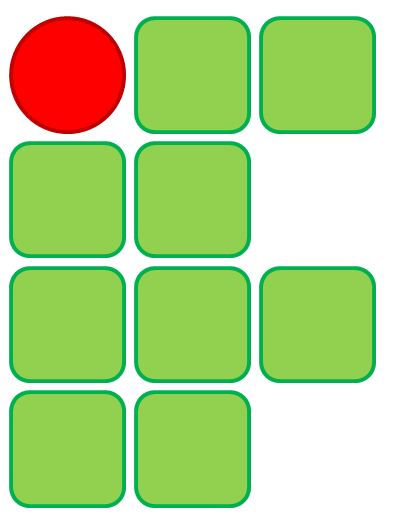 Data: 09/02/2022 (quarta-feira)
                                    Horário: 8h – 11h


Atividade: conversa com a coordenação de curso e passeio pelo campus.

Público: todo(a)s o(a)s estudantes da turma.

Local: Sala 201 (2º andar).

Responsável: Professor Diogo (diogo.sampaio@ifmg.edu.br).
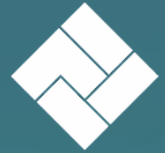 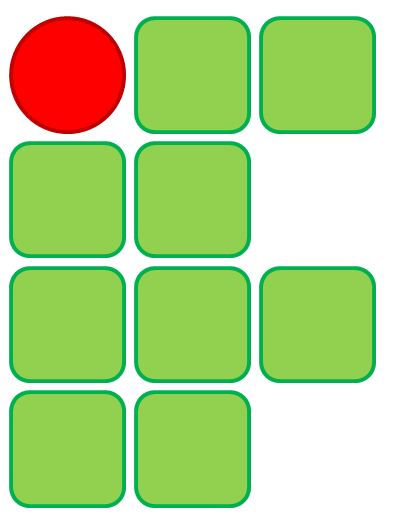 Data: 10/02/2022 (quinta-feira)
                                    Horário: 8h – 11h


Atividade: Kundalini Yoga para iniciantes.

Público: todo(a)s o(a)s estudantes da turma.

Local: Biblioteca (1º andar).

Responsável: Professora Luciana Vale (luciana.vale@ifmg.edu.br).
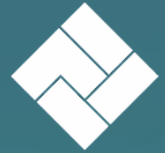 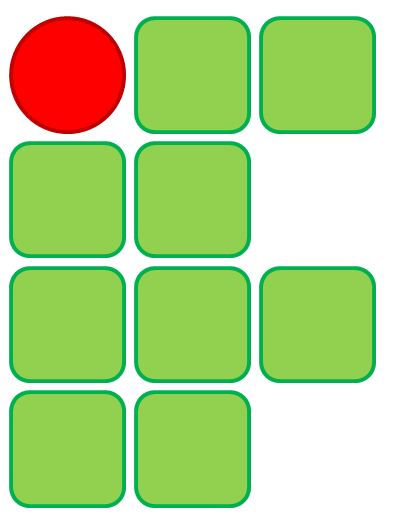 Data: 11/02/2022 (sexta-feira)
                                    Horário: 8h – 11h


Atividade: Mesa Redonda – Acidente de Chernobyl.

Público: todo(a)s o(a)s estudantes da turma.

Local: Sala 201 (2º andar).

Responsáveis: Profª Fernanda, Profª Thaís, Profº Gustavo, e Profº Júlio.
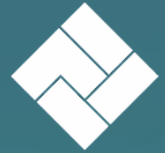 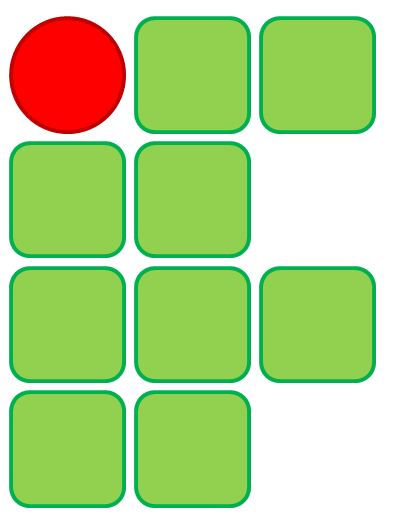 Data: 14/02/2022 (segunda-feira)
                                    Horário: 8h – 11h


Atividade: Guerras totais do Século XX.

Público: todo(a)s o(a)s estudantes da turma.

Local: Sala 201 (2º andar).

Responsável: Professor Luciano Moreira (luciano.moreira@ifmg.edu.br).
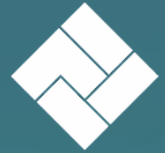 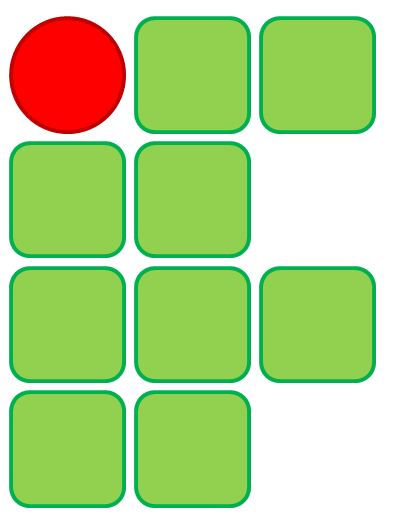 Data: 15/02/2022 (terça-feira)
                                    Horário: 8h – 11h


Atividade: Guerras totais do Século XX.

Público: todo(a)s o(a)s estudantes da turma.

Local: Sala 201 (2º andar).

Responsável: Professor Luciano Moreira (luciano.moreira@ifmg.edu.br).
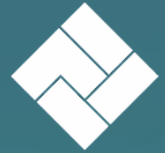 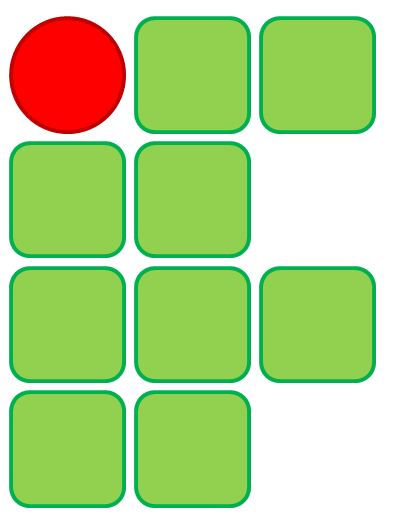 Data: 16/02/2022 (quarta-feira)
                                    Horário: 14h – 17h


Atividade: Circuitos elétricos (atividade para metade da turma). 

Público: estudantes da turma onde a letra inicial do 1º nome vai de A até M.     
Exemplo: João.

Local: Laboratório de Circuitos Elétricos - Sala 109 (1º andar).

Responsável: Professor Igor Vilela (igor.vilela@ifmg.edu.br).
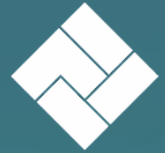 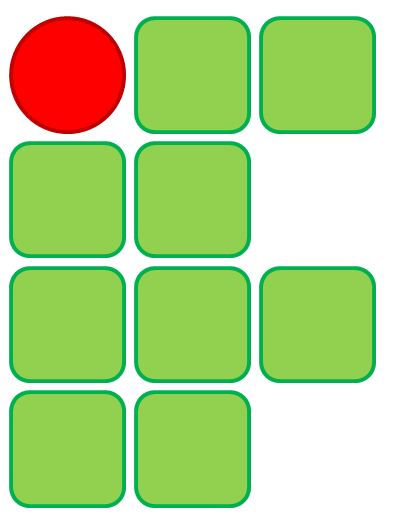 Data: 17/02/2022 (quarta-feira)
                                    Horário: 14h – 17h


Atividade: Circuitos elétricos (atividade para metade da turma). 

Público: estudantes da turma onde a letra inicial do 1º nome vai de N até Z.     
Exemplo: Renata.

Local: Laboratório de Circuitos Elétricos - Sala 109 (1º andar).

Responsável: Professor Igor Vilela (igor.vilela@ifmg.edu.br).
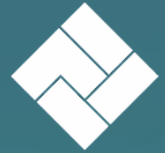 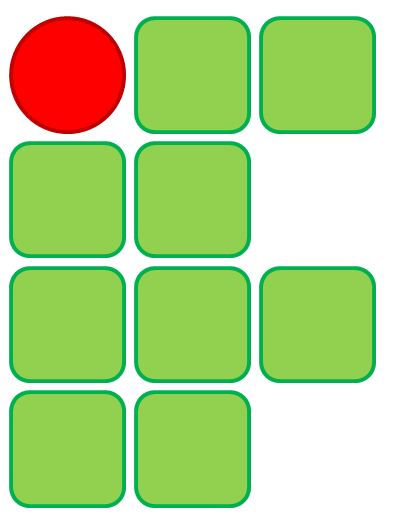 Data: 18/02/2022 (sexta-feira)
                                    



Neste dia, não estão previstas atividades escolares presenciais para a turma, e o(a)s estudantes poderão ficar em casa.

A Coordenação de Curso passará para a turma uma atividade escolar, que poderá ser resolvida em casa por todo(a)s estudantes.